Mycotoxin السموم الفطرية
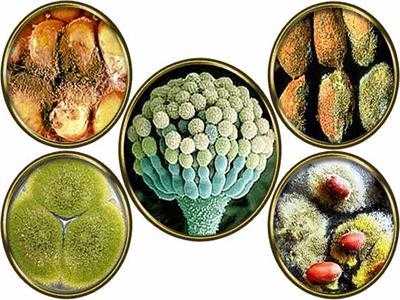 تعرف السموم الفطرية بانها نواتج تمثيل ثانوي ناتجة من نشاط الفطريات على المواد الغذائية ولها اثارها الضارة على الانسان و الحيوان .
لقد بدأت قصة السموم الفطرية بمرض الارجوتيزم الذي تسببه سموم فطر الكلافيسبس الذي يصيب الحبوب وأدت إلى موت الاف المواطنين في اوروبا في القرن السابع عشر .
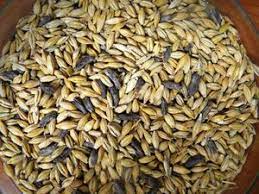 العوامل البيئية المسئولة عن تكوين السموم الفطرية
أولاً - السلالة الفطرية
قد يحدث أن تكون سلالة قادرة على إفراز السموم الفطرية بينما لا تستطيع سلالة أخرى إنتاج هذه السموم رغم توفر الظروف المناسبة .
ثانيا : المواد الغذائية
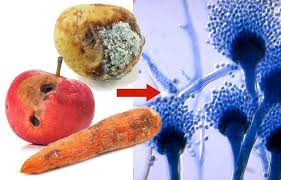 تعتبر المادة الغذائية التي ينمو عليها الفطر هي السبب الرئيسي في كمية السموم الفطرية الناتجة .
ثالثا : المحتوى الرطوبي والرطوبة النسبية
يعتبر المحتوى الرطوبي والرطوبة النسبية من اهم العوامل البيئية التي تحيط بالمواد الغذائية ويمكن تقسيم الفطريات حسب احتياجها من الرطوبة الى ثلاث مجموعات 
1- مجموعة فطريات الحقل : وتتراوح احتياجاتها من الرطوبة من 22 – 25 %
2- مجموعة فطريات التخزين : وتتراوح احتياجاتها من الرطوبة من 13 – 18 % 
3- فطريات التحلل المتقدم : وتتجاوز احتياجاتها من الرطوبة 8 %
رابعا : درجة الحرارة
تستطيع معظم الفطريات ذات المقدرة على انتاج السموم الفطرية النمو وتكوين سمومها على مدى واسع من درجات الحرارة من 5 – 50 م ان درجات الحرارة متباينة عند انتاج سم الى اخر .
خامسا : مدة التخزين ( الوقت )
يرى بعض الباحثين أن أعلى كميات من السموم الفطرية يمكن الحصول عليها من بعد 15 – 20 يوم من تعرض المواد الغذائية للفطريات القادرة على تكوين السموم .
سادسا : التهوية
تقع الفطريات ضمن الكائنات الاجبارية التهوية ولها احتياجات عالية من الاكسجين ويتأثر انتشار الفطريات بمستوى تركيز ثاني اكسيد الكربون .
سابعا : النضج و الفساد أو التلف
تؤكد التقارير العلمية ان المواد الغذائية المعرضة للفساد و التلف أكثر تعرضا لنمو الفطريات وتكون السموم الفطرية حيث ثبت أن : 
1- يعطى طول فترة التخزين لحبوب أو بذور ناضجة فرصة أكبر لتكوين السموم الفطرية . 
2- الإصابة بحشرات المخازن تؤدي الى :
أ- مهاجمة طبقة القشرة التي تحمي المكونات الداخلية للغذاء 
ب- رفع درجة الرطوبة النسبية و بالتالي تتوفر الظروف المناسبة لنشاط الفطريات وتكوين السموم الفطرية .
ثامنا : تركيز أيون الأيدرجين
تحتاج الفطريات المكونة للسموم الفطرية الى درجة PH مناسبة لنموها وبالتالي تكوين السموم الفطرية ويحدد PH من انتاج السم على المواد المختلفة فالأفلاتوكسين يحتاج الى مادة حموضتها اقل من {PH 4} والحدود الادنا للسماح بإنتاج الأفلاتوكسين هى PH 1
مصادر الثلوث بالسموم الفطرية
1- المصادر المباشرة لهذه السموم الفطرية
تشمل الاعلاف والاغذية المصابة بالفطريات المنتجه لهذه السموم  ولا توجد مادة علف او سلعة غذائية لاتصيبها الفطريات .
المصادر الغير مباشرة
1- الاغذية التي تستخدم الفطريات في انضاجها كبعض انواع الجبن ومنتجات اللحوم المتخمرة والحبوب المتخمرة ومنتجات الاسماك المتخمرة .
2- متبقيات السموم في الانسجة والمنتجات الحيوانيه ( لبن – منتجات الالبان – لحوم – مصنعات لحوم ) الناتجة من حيوانات تم تغذيتها على علائق ملوثة بالسموم الفطرية .
و تتواجد السموم الفطرية في مواد العلف والاغذية في شكلين : 
1- سموم داخلية مخزونة في الميسلسوم الجراثيم الفطرية .
2- سموم خارجية ( ناتجة عن الفطريات )
طرق مقاومة التلوث بالسموم الفطرية
لا علاج لحالات التسمم الفطري ولكن قد يفيد لحد ما بعض وسائل الرعاية الغذائية 
1- منع العدوى بالفطريات فترة نمو المحصول 
تختلف الحبوب والبذور من حيث درجة نضجها ونسبة الرطوبة وتعرضها للتلف الفطري كما تختلف البيئة اثناء نمو المحصول وموعد تجفيفه وتخزينه.
ولا توجد طريقة من الناحية الاقتصادية تمنع هذه الظروف المناسبة والعوامل الملائمة لحدوث لعدوى وإفراز السموم ولاكن يمكن اتباع الاتي : 
إتباع دورة زراعية مناسبة.
خفض كثافة النباتات في الحقل .
اعتدال مقررات التسميد واتزانه.
2- السيطرة على الإصابة في فترة ما قبل الحصاد
يجب تقليل الري أُثناء تكوين البذور ويجب مقامة الحشرات والحشائش كما ان ذات الاغلفة السميكه المقفلة جيدا ذات مقاومة عالية للفطر .
استخدام المبيدات الفطرية في الحقل بمقررات وفي مواعيد مضبوطة.
3- السيطرة في مرحلة الحصاد والتجفيف
إذا كان هناك احتمال ثلوث المحصول قبل الحصاد بالفطر فيجب التبكير في الحصاد والتجفيف الى درجة رطوبة منخفضة لتقليل فرص التلوث .
4- السيطرة في مرحلة التداول والتخزين
يعتبر نظافة التخزين وإتباع الإرشادات و الشروط الصحية للمخزن من العوامل التي تمنع نمو الفطريات.
يؤدي استخدام المبيدات الفطرية في المخازن ومقاومة القوارض والحشرات الى منع نمو الفطريات.
عدم اطالة فترات التخزين والعرض تقلل من فرص التعرض للإصابة بالفطريات.
تثبيط السموم الفطرية يمكن إزالة السموم الفطرية أو هدمها او تثبيطها بطرق مختلفة
1-التثبيط الطبيعي 
أ- يؤدي الطبخ والتحميص في الفول السوداني إلى تخفيض تركيز المادة السامة ولكنهما لا يقضيان عليهما تماما 
ب- إزالة الحبوب ذات الوزن الجزئي المنخفض والمواد الغريبة 
ج- فرز الكتروني لاستبعاد الحبوب ذات الالوان المتغيرة عن اللون المميز
2- التثبيط الكيميائي
أ- المعاملة بالامونيا 
لقد استعمل غاز النشادر بنجاح بالمعامل على حبوب الذرة التي لم تجف جفافا تاما بعد الحصاد وتمنع هذه المعامله من زيادة تركيز السموم الفطرية اي انها تمنع الفطر من افراز مزيد من السموم 
ب- المعاملة بخليط من الجير واحادي ميثيل أمين.
3- التثبيط الحيوي
أ- تستعمل الميكروبات في مهاجمة او تغير تركيب المواد السامة ولكن لم تبشر الطرق بالنجاح 
ب- بعض انواع السموم الفطرية يتلف أثناء التصنيع الغذائي فبعض انواع الأفلاتوكسين تختفي من البيرة وعصير التفاح بعد تخميرها.
ج- وجد ان سم البنسليم روكفورد غير ثابت في الجبنة الزرقاء ( الروكفورد ) وربما كانت الاحماض الامينية هي المسئولة عن تحطيمه اثناء التسوية .
التحكم في السموم الفطرية
الحرارة: حيث يوجد لكل نوع من الفطريات درجة معينه ينتج عندها السم .
الرطوبة: من الضروري توفير بيئة رطبة ملائمة .
نوع المادة الغذائية : إذا كان محتوى المواد الدهنية والبروتينيه عاليا في الغذاء زاد بذلك فرصة انتاج السموم الفطرية.
لهذا كلما كانت الظروف سيئة مثل زيادة الرطوبة والحرارة العالية عند تخزين المحاصيل الزراعية كلما زاد تلوث تلك المحاصيل بالأفلاتوكسين.